Being honest about the benefits of SuDS
Jo Bradley
Stormwater Shepherds UK
21/11/2024
ZERO POLLUTION AMBASSADORS
1
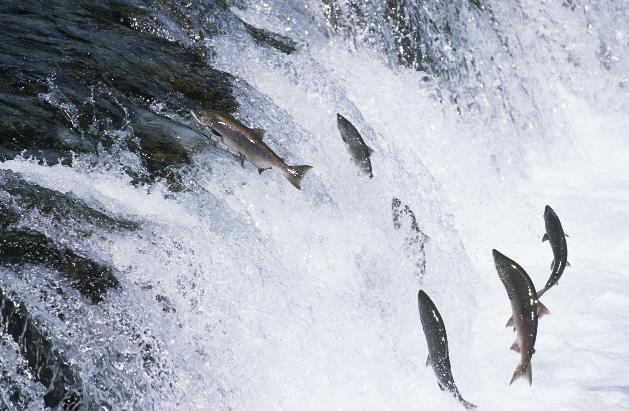 We are a Charity dedicated to the reduction of pollution from urban surfaces, including microplastics and plastic litter
ZERO POLLUTION AMBASSADORS
21/11/2024
2
Keeping up appearances
If we want to encourage everyone to incorporate SuDS and to retrofit SuDS, we need to make sure that the schemes that we deliver, and the schemes that we have delivered in the past, look good and function well. But we also need to make sure that they are maintained in the long term so that they don’t fall into disrepair and become weed-filled scrubby corners that do nothing for anyone.
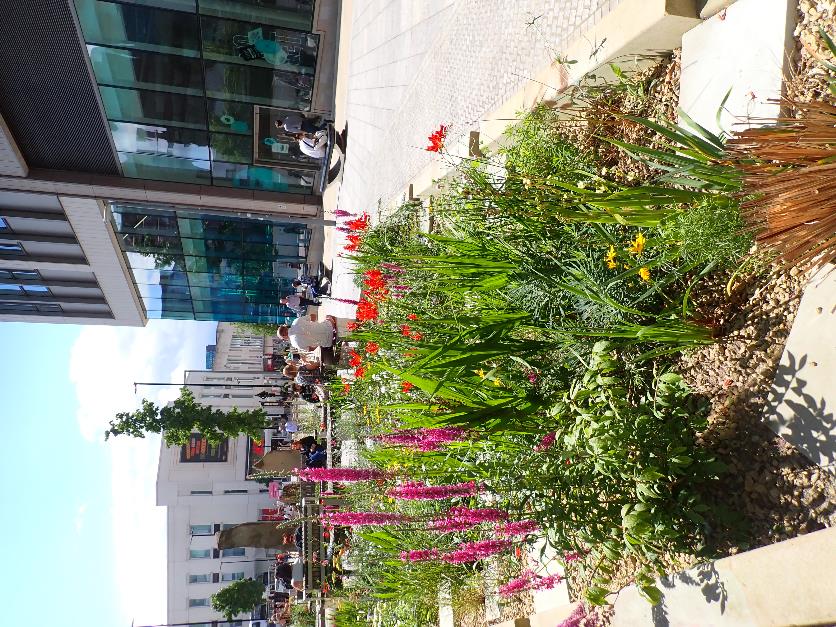 21/11/2024
ZERO POLLUTION AMBASSADORS
3
Please note:
I’ve done what I can to anonymise the SuDS examples in the following slides, when I am using them to illustrate potential problems.
Please don’t be offended if I have used one of your schemes.
I am only using them for illustrative purposes, so that we can learn from one another.
21/11/2024
ZERO POLLUTION AMBASSADORS
4
Good SuDS are magnificent
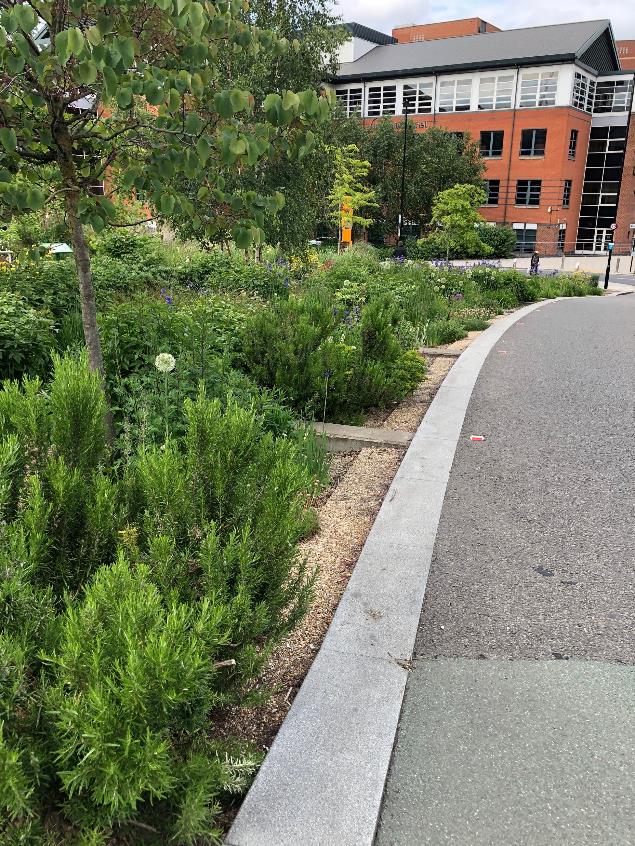 We all know this.
Good SuDS create beautiful places, they treat pollution, they reduce flood risk and they become habitats for wildlife.
We must maximise their use and incorporate them into new developments (with or without Schedule 3).
We must retrofit them at every turn.
21/11/2024
ZERO POLLUTION AMBASSADORS
5
But what happens when they are not so good?
We must take care not to create fire hazards in urban areas, especially as the effects of climate change worsen. Green walls must have irrigation.
21/11/2024
ZERO POLLUTION AMBASSADORS
6
If we create habitats for wildlife, we must sustain them
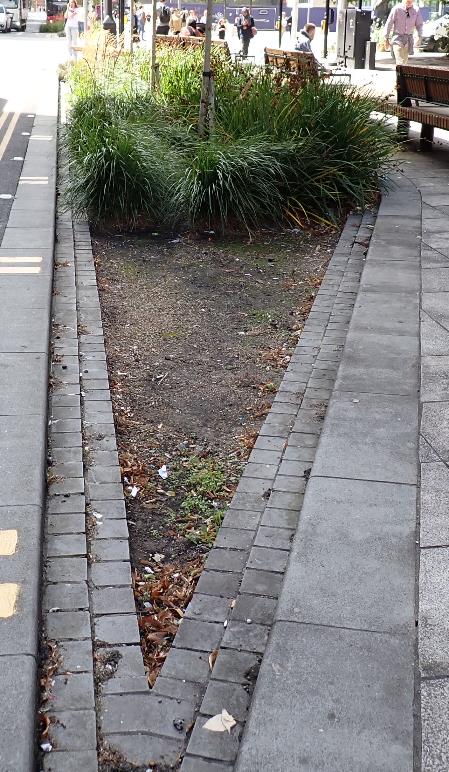 If we’re creating a habitat for wildlife, we have a moral duty to keep them alive. 
Why can’t devices like this include trickle irrigation from underground water storage?
Why can’t we replace failed planting?
21/11/2024
ZERO POLLUTION AMBASSADORS
7
Is this beautiful?
If a device has no flowers, no moist soil, little shade and no water, what is it really delivering for wildlife?
What creature can live in a device like this?
If we’re really focussed on flood risk management, why not use stone filters, or permeable paving?
21/11/2024
ZERO POLLUTION AMBASSADORS
8
Think hard about trees
If they are illuminated, or isolated from other habitat, what can actually live in them? What do they contribute to local wildlife?
21/11/2024
ZERO POLLUTION AMBASSADORS
9
How do we get the locals to love them?
21/11/2024
ZERO POLLUTION AMBASSADORS
10
[Speaker Notes: Left: Deansway Enfield – the lady who lived across the road didn’t think the raingarden was in the right place and blamed it for someone hitting her car when they had to manoeuvre around it.
Right: Tudor Street, Cardiff. Story from https://www.walesonline.co.uk/news/wales-news/traders-say-fighting-survival-something-29765441]
How do we get the local to love them?
Local Trader says "I can't survive. People can't come because they have nowhere to park."
21/11/2024
ZERO POLLUTION AMBASSADORS
11
[Speaker Notes: Left: Deansway Enfield – the lady who lived across the road didn’t think the raingarden was in the right place and blamed it for someone hitting her car when they had to manoeuvre around it.
Right: Tudor Street, Cardiff. Story from https://www.walesonline.co.uk/news/wales-news/traders-say-fighting-survival-something-29765441]
What happens if maintenance is not provided?
I would venture that all of the problems we see with existing SuDS are the result of inadequate maintenance.
If we can’t afford to maintain SuDS devices, should we rethink the design?
Even simple tasks like litter-picking seem impossible in some places
21/11/2024
ZERO POLLUTION AMBASSADORS
12
Lack of weeding can quickly become a problem
Bramble, bindweed, ragwort, thistles, nettles and dandelions have featured in SuDS devices I have seen in recent weeks.
21/11/2024
ZERO POLLUTION AMBASSADORS
13
Structural damage can easily occur
21/11/2024
ZERO POLLUTION AMBASSADORS
14
Blocked Inlets can become a problem
21/11/2024
ZERO POLLUTION AMBASSADORS
15
How does maintenance affect wildlife?
Photo credit: Stuart Banks off LinkedIn
21/11/2024
ZERO POLLUTION AMBASSADORS
16
Summary
We know how to design and build good SuDS, but we haven’t fixed the maintenance problem yet.
Lack of maintenance is letting us down; SuDS schemes are becoming scruffy and unattractive.
If we are not careful, ‘bad press’ will affect the appetite for SuDS in some areas and undermine two decades of hard-work.
We have to work out how to fund and deliver maintenance.
I was recently told that local authorities can’t commit to maintain a SuDS device ‘forever’ because their revenue budgets are renegotiated and reset every few years and the budget for SuDS maintenance can ‘disappear’ at any time.
How do we change that?
21/11/2024
ZERO POLLUTION AMBASSADORS
17
Let’s end on a positive!
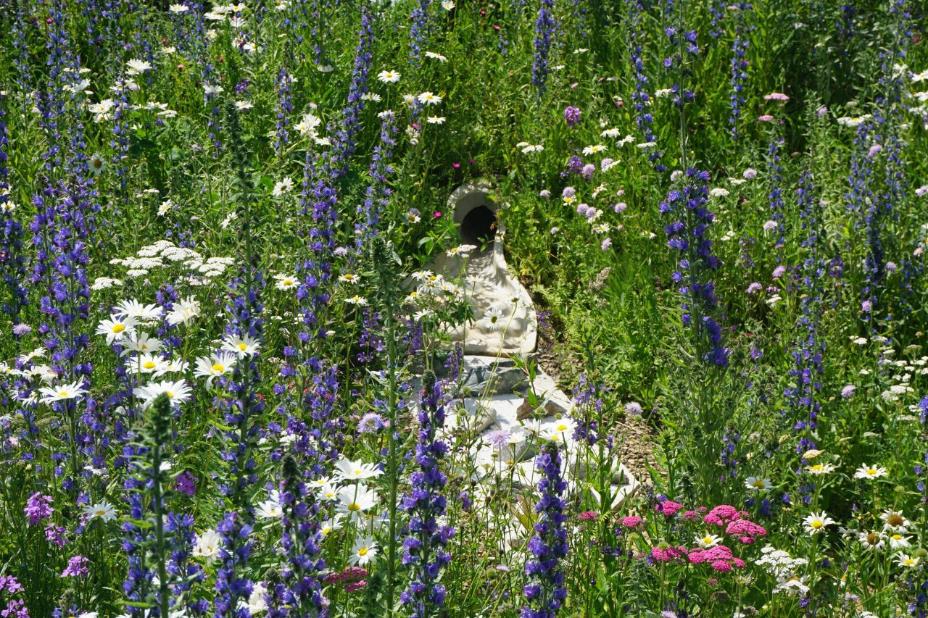 Mansfield bioremediation zone – Photo: Dan Cornwell
RHS Bridgewater
21/11/2024
ZERO POLLUTION AMBASSADORS
18
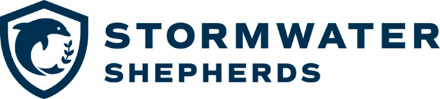 Feel free to call me if you have any questions
Please follow me on Twitter                 @ stormwater_jo

And on LinkedIn                                 

Visit our website, and maybe make a donation
   stormwatershepherds.org.uk

jo.bradley@stormwatershepherds.org
Tel: 07799 380 523
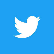 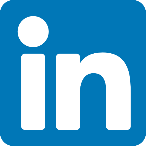 ZERO POLLUTION AMBASSADORS
21/11/2024
19